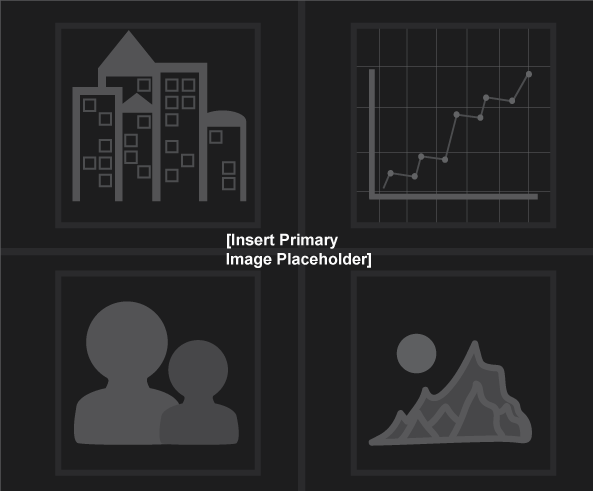 [Insert Positioning Text – xxxxxx xxxxxxxxxxxxxxxxxxxxxxxxxx.]
[Insert Supporting Text/Facts – xxxxxxxxxxxxxxxxx
Xxxxxxxxxxxxxxxxxxxxxxxxxxxxxxxxxxxxxxxxxxxxxxxxxxxxxxxxxxxxxxxxxxxxxxxxxxxxxxxxxxxxxxxxxxxxxxxxxxxxxxxxxxxxxxxxxxxxxxxxxxxxxxxxxxxxxxxxxxxxxxxxxxxxxxxxxxxxxxxxxxxxxxxxxxxxxxxxxxxxxxxxxxxxxxxxxxxxxxxxxxxxxxxxxxxxxxxxxxxxxxxxxxxxxxxxxx.]

[Insert Call to Action text withpreferred contact method(s) here.]
[Insert or
Customize
Decorative
Transition
Graphic]
[Insert
Tagline]
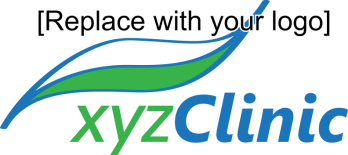 This study is funded by a contract from the National Cancer Institute,National Institutes of Health, U.S. Department of Health and Human Services.
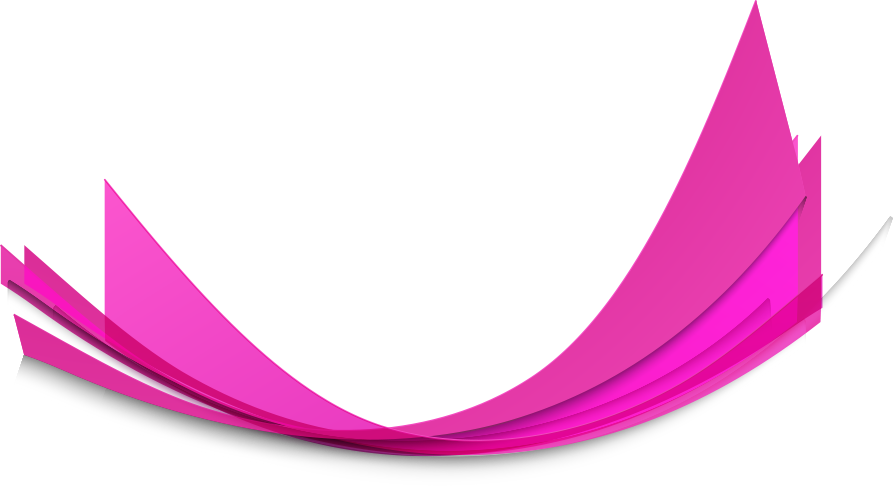 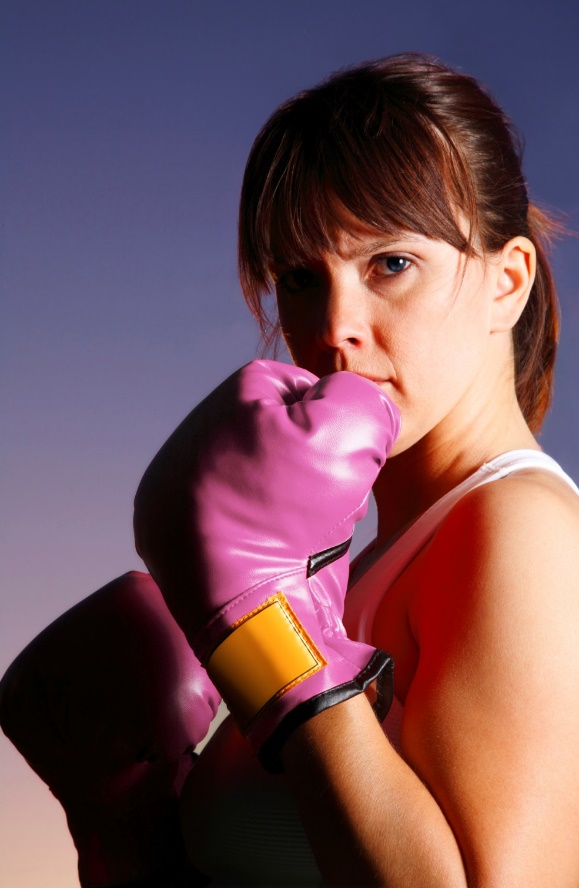 We need your help to learn how to prevent cancer before it starts.
A staggering 1.5 million new cases of cancer are expected to be diagnosed in 2015. You can help to reduce this number by joining any of our clinical trials on cancer prevention. 

How can you help?
Bring your colleagues, family, and friends to join a cancer prevention trial today! 

For more information call toll free at 1-800-555-1234or visit at www.xyzClinic.com. You can also follow us on      Facebook.com/xyzClinic and on      Twitter at twitter.com/xyzClinic.
When itcomesto cancercome outswinging.
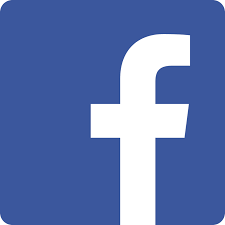 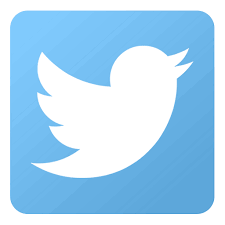 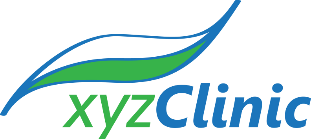 This study is funded by a contract from the National Cancer Institute,National Institutes of Health, U.S. Department of Health and Human Services.
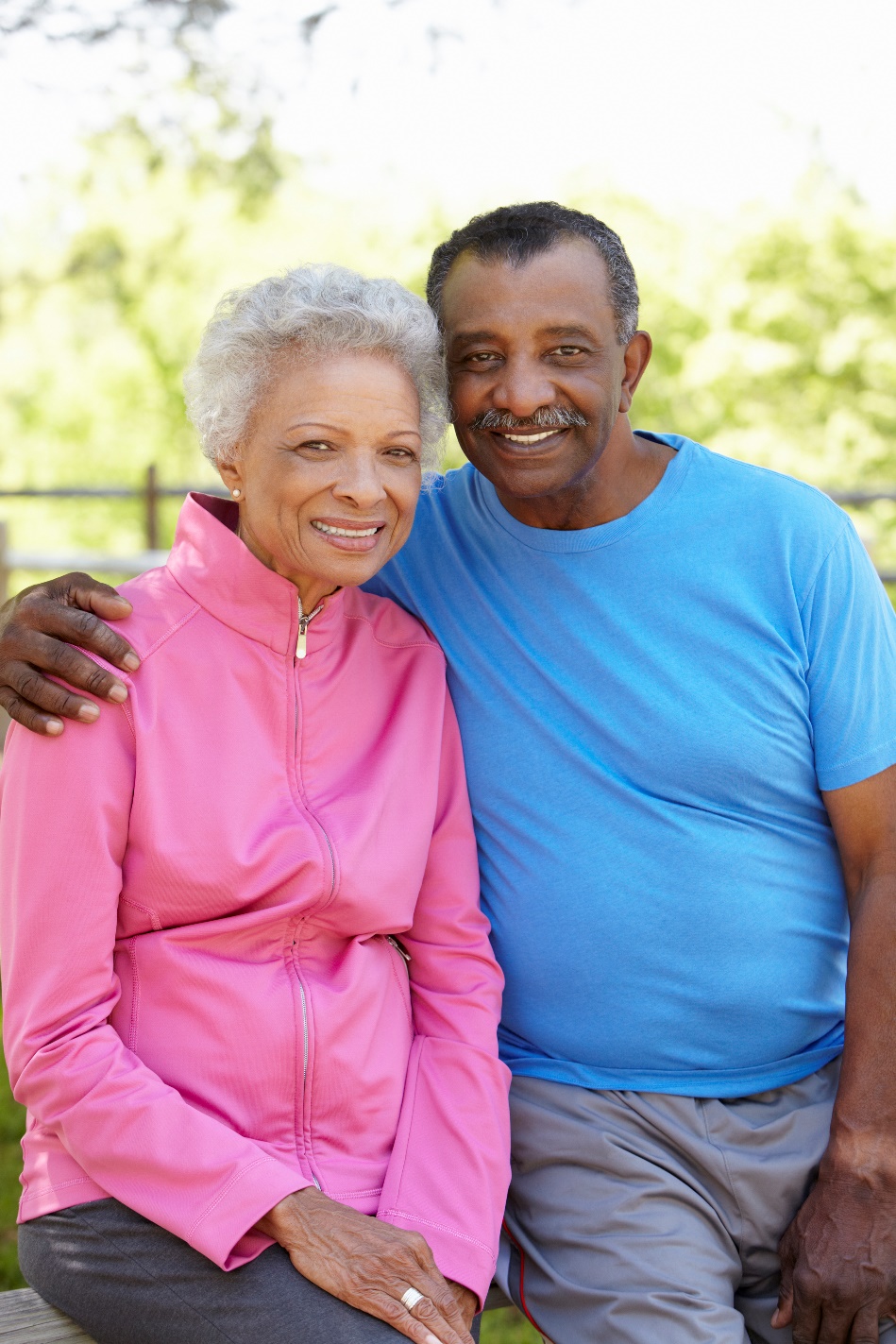 We need your help to learn how to prevent cancer before it starts.
A staggering 1.5 million new cases of cancer are expected to be diagnosed in 2015. You can help to reduce this number by joining any of our clinical trials on cancer prevention. 

How can you help?
Bring your colleagues, family, and friends to join a cancer prevention trial today! 

For more information call toll free at 1-800-555-1234or visit at www.xyzClinic.com. You can also follow us on      Facebook.com/xyzClinic and 
on      Twitter at twitter.com/xyzClinic.
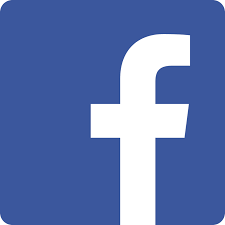 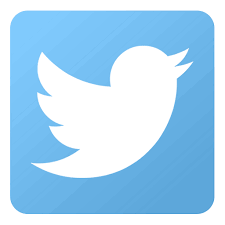 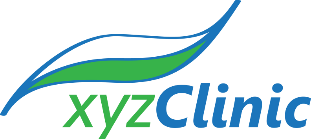 If we help all, we help each other.
This study is funded by a contract from the National Cancer Institute,National Institutes of Health, U.S. Department of Health and Human Services.